Bài 39
BẢNG NHÂN 2
Tiết 1: Bảng nhân 2 
(trang 9)
Yêu cầu cần đạt
1
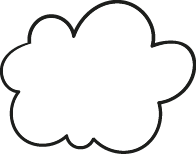 Hình thành được bảng nhân 2.
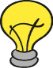 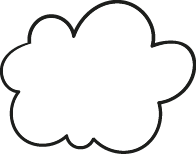 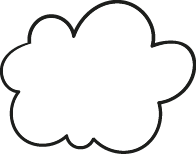 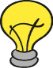 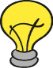 2
Vận dụng bảng nhân 2 vào tính nhẩm.
3
Vận dụng vào giải các bài toán liên quan đến bảng nhân 2.
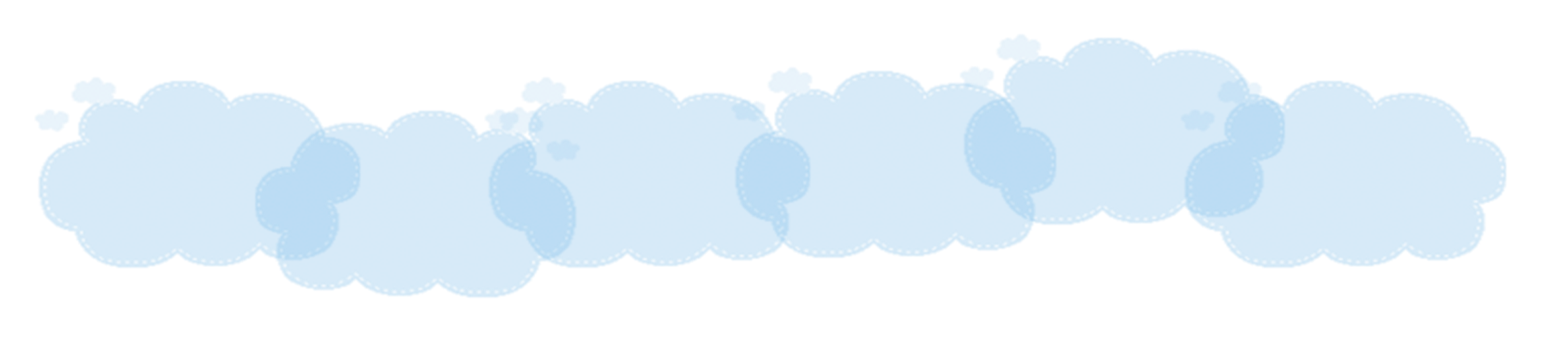 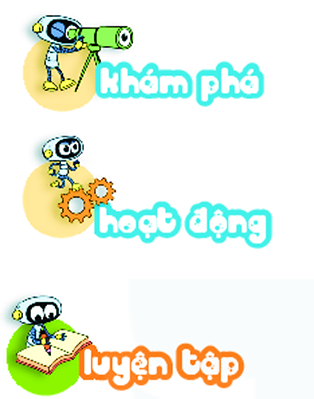 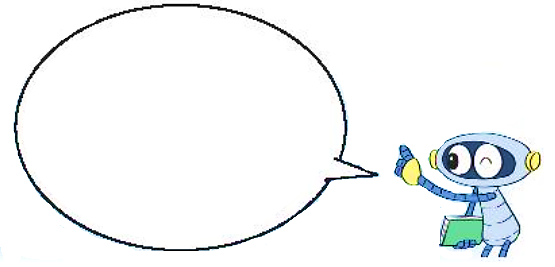 Hai được lấy một lần là hai, ta có hai nhân một bằng hai.
a)
2    +    2    =   4
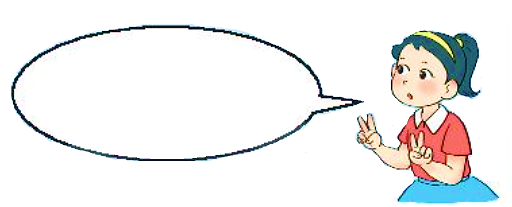 Hai nhân hai bằng bốn.
2    +    2    +    2    =   6
Hai nhân ba bằng sáu.
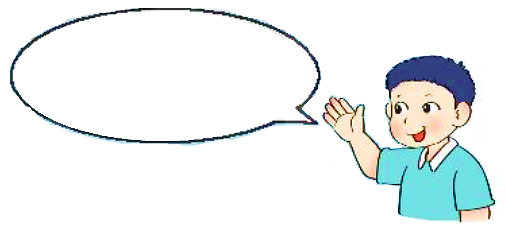 Nhận xét:
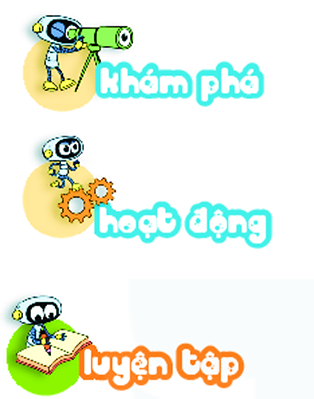 b) Hoàn thành bảng nhân 2
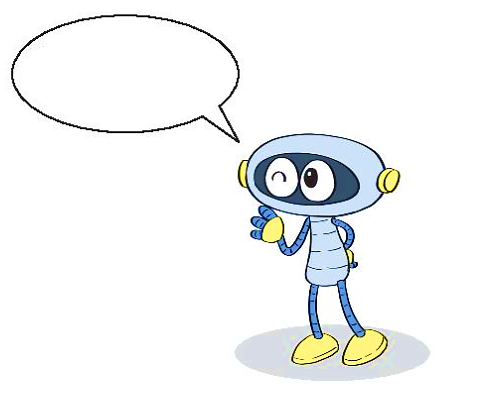 Hai nhân mười bằng hai mươi.
?
?
Nhận xét:
?
Thừa số thứ nhất đều là số 2.
Thừa số thứ hai là các số tự nhiên tăng dần từ 1 đến 10.
Tích là các số tăng dần hơn kém nhau 2 đơn vị từ 2 đến 20.
?
?
?
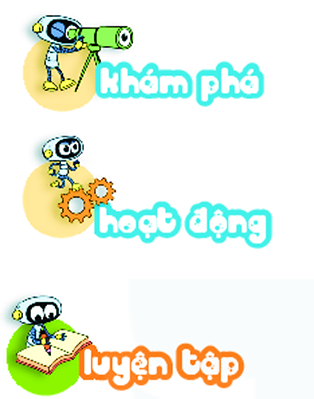 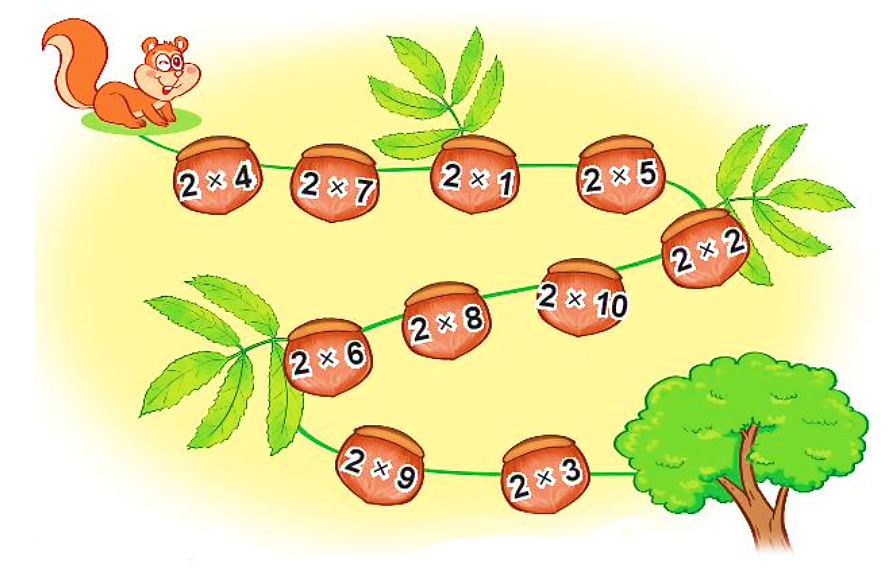 1
Tính nhẩm.
8
20
14
16
2
12
10
18
4
6
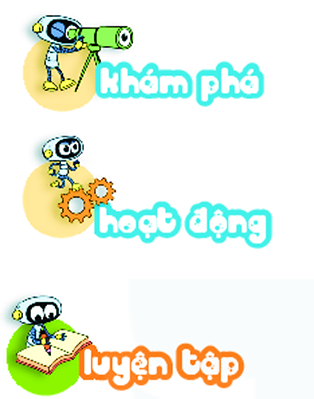 ?
Số
2
16
12
8
14
10
Yêu cầu cần đạt
1
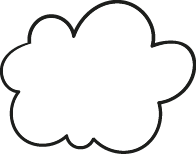 Hình thành được bảng nhân 2.
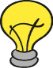 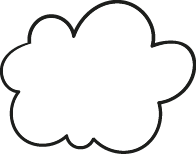 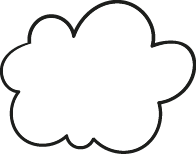 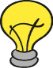 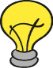 2
Vận dụng bảng nhân 2 vào tính nhẩm.
3
Vận dụng vào giải các bài toán liên quan đến bảng nhân 2.
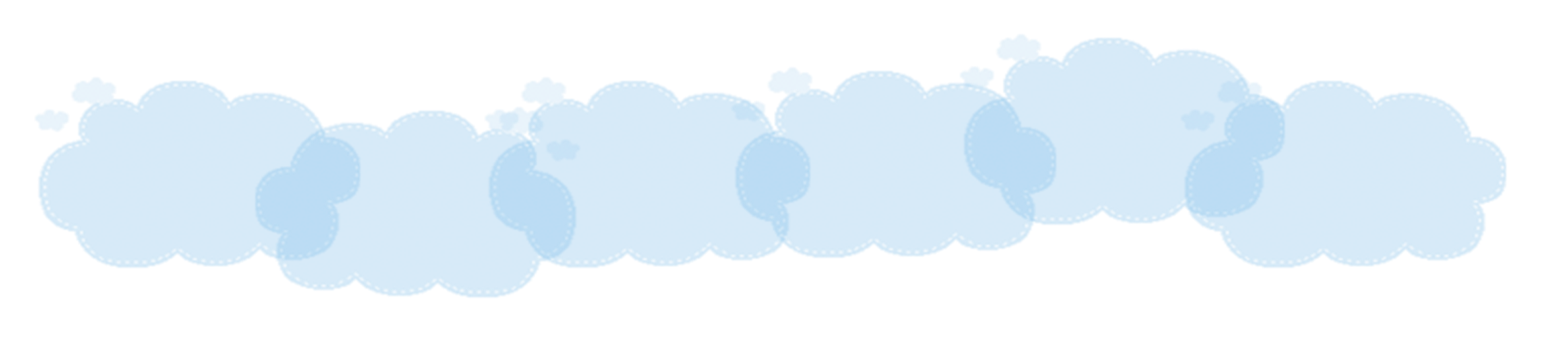 Định hướng học tập
Ôn lại bảng nhân 2. 
Xem trước bài sau: “Luyện tập”
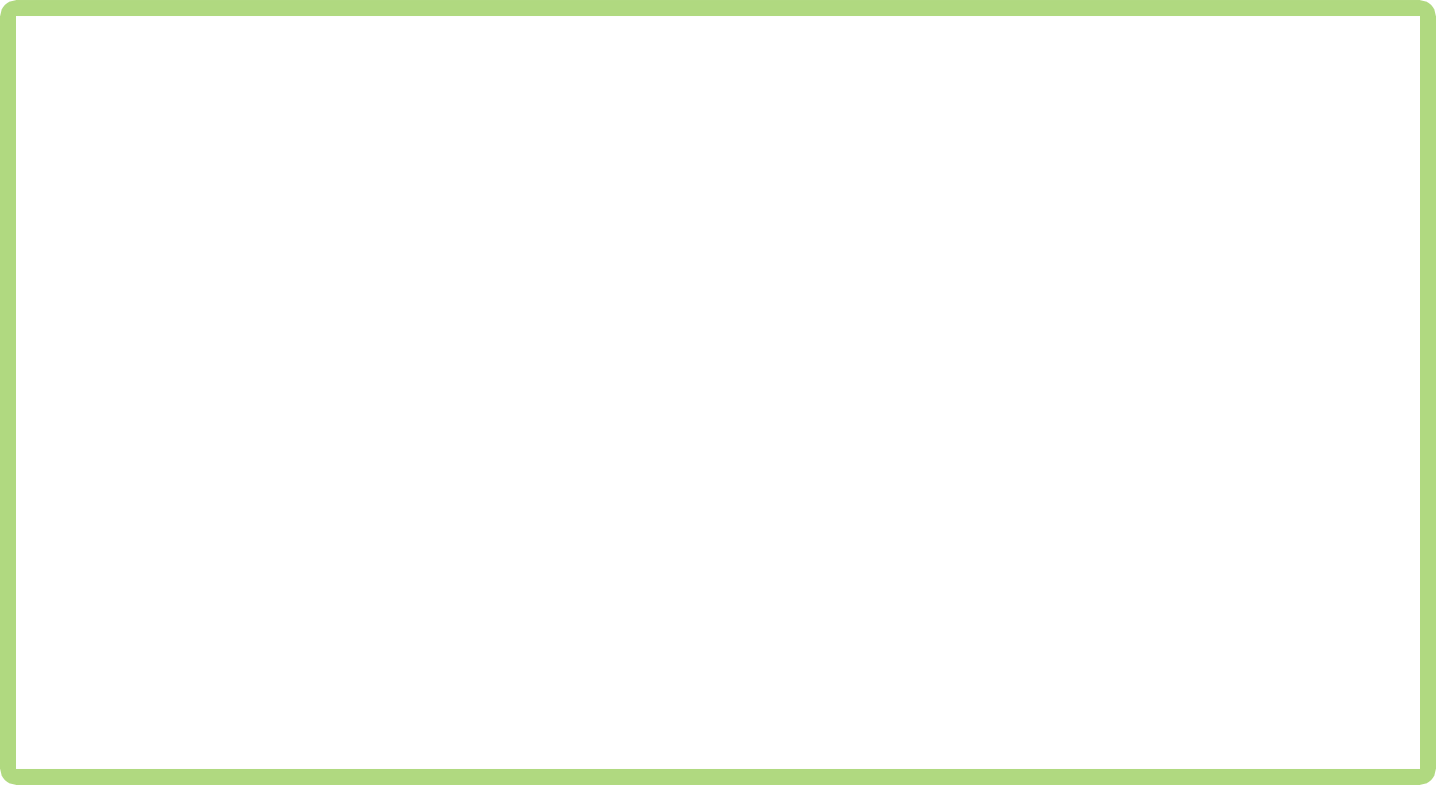 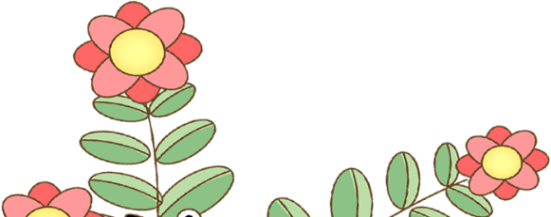 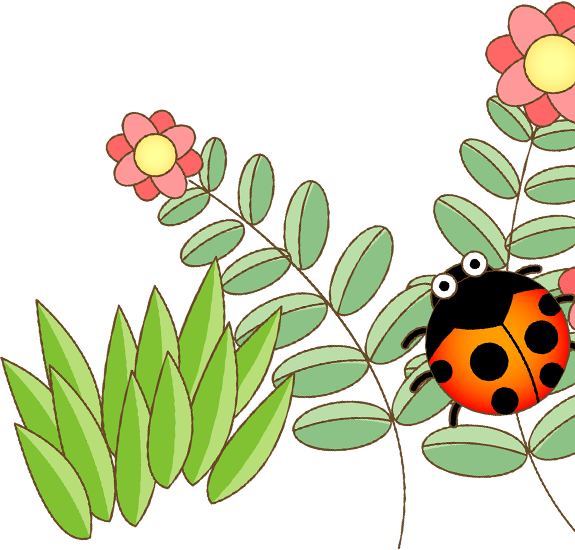 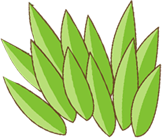 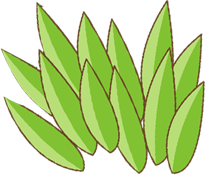 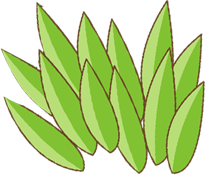 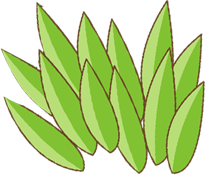 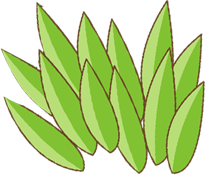 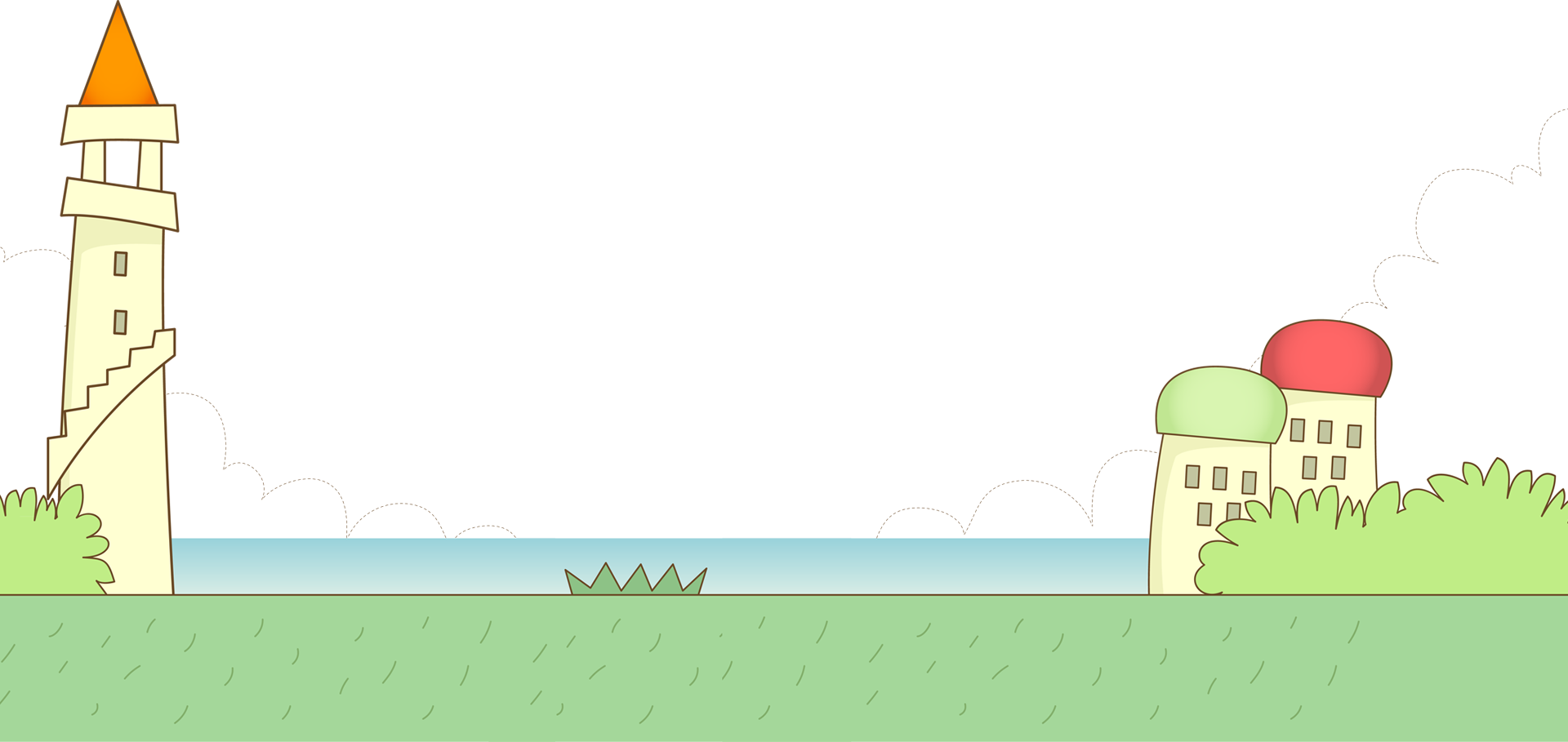 Tạm biệt và hẹn gặp lại 
các con vào những tiết học sau!
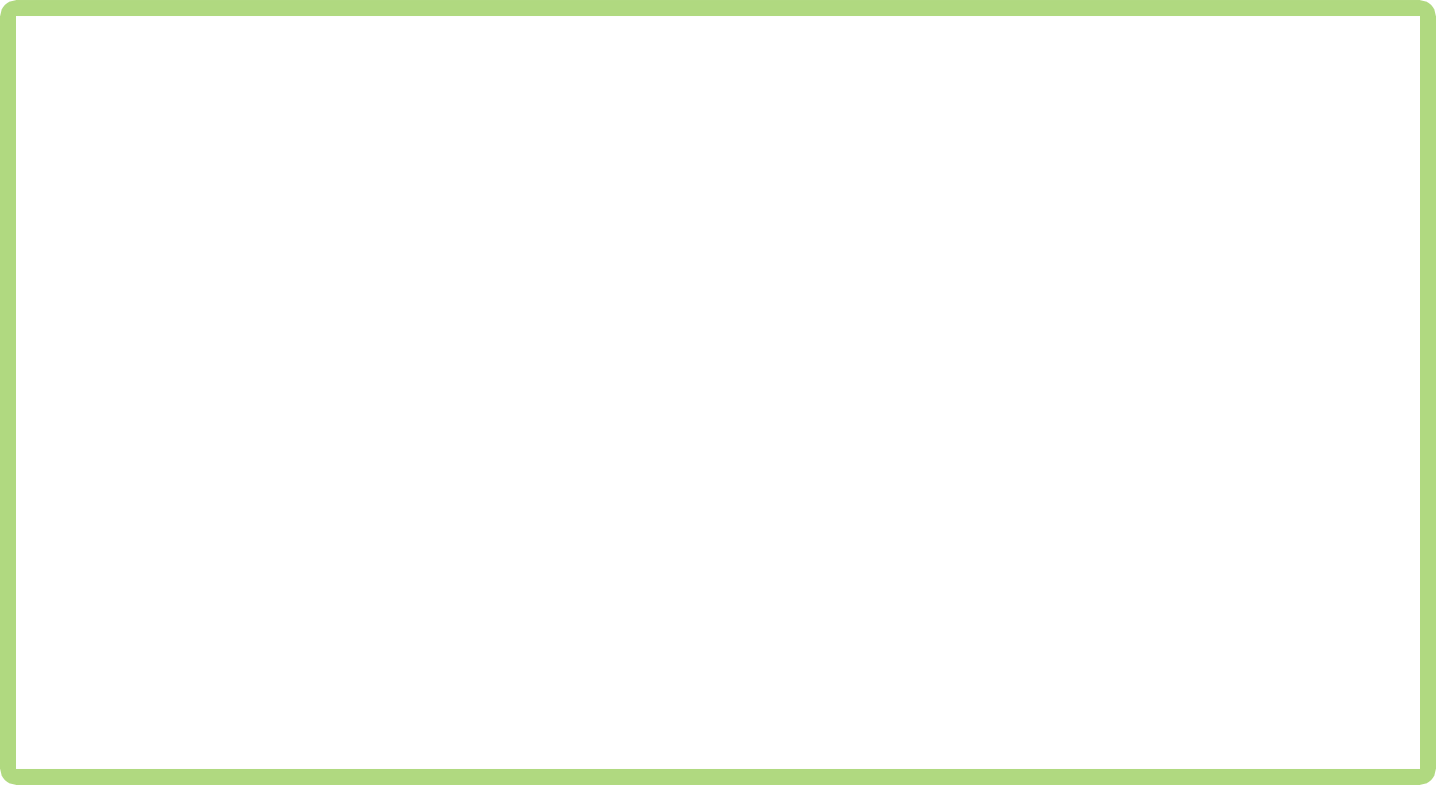 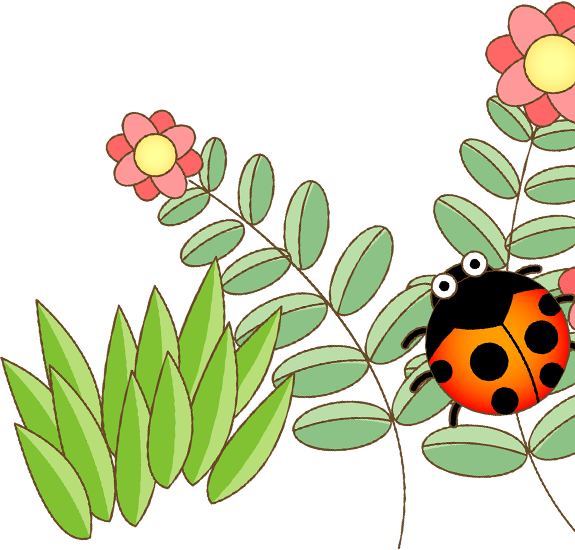 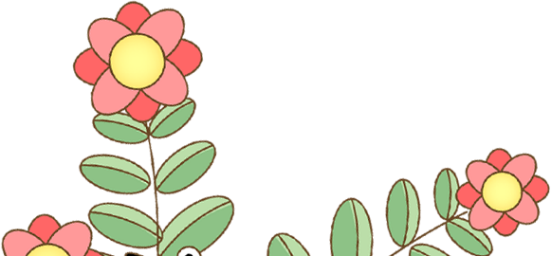 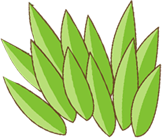 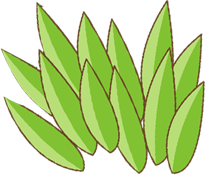 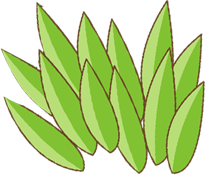 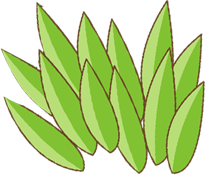 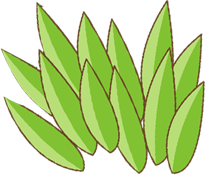 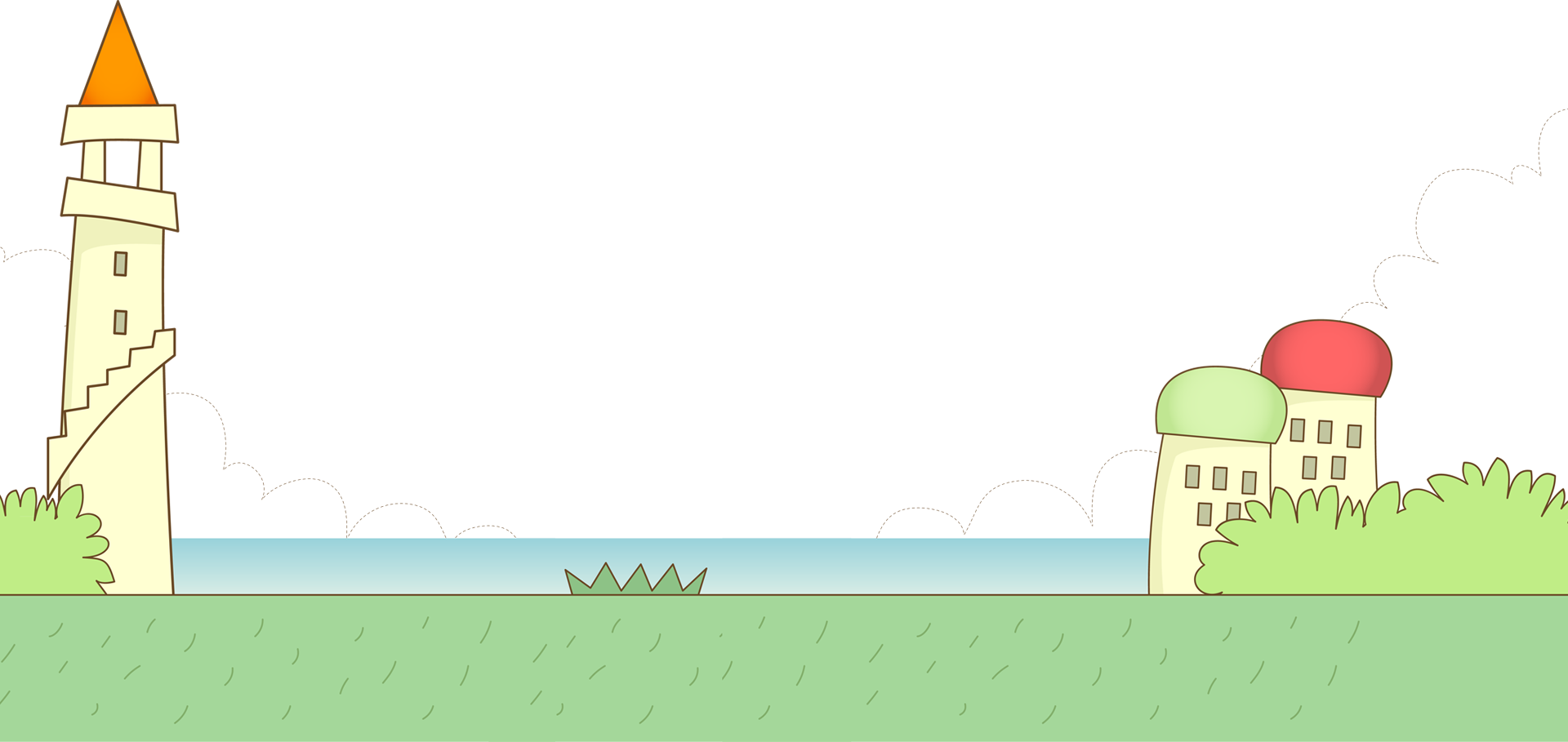